seminář pro příjemceVýzva č. 03_22_0071. podmínky a pravidla realizace projektů
Oddělení projektů sociálního začleňování (872)
8. března 2023
Co nás dnes čeká – dva semináře 
Je povinností ŘO zrealizovat ke každé vyhlášené otevřené výzvě alespoň dva typy seminářů pro příjemce: 
Seminář s návazností na vydávání právních aktů na projekty vybrané k podpoře; účelem semináře je seznámit příjemce s podmínkami a pravidly OPZ+ stanovenými pro realizaci projektů, ovšem zpravidla bez prezentace konkrétního obsahu a rozsahu monitoringu projektů; 
Seminář s návaznosti na povinnost předložit první zprávu o realizaci a žádost o platbu týkající se projektu; účelem semináře je poskytnout příjemcům návod, jak zpracovat vše potřebné pro předkládání zpráv o realizaci projektu a žádostí o platbu.
2
Co nás dnes čeká
Věcná část:
Základní informace (výzva č. 007, rozhodnutí,..)
Informační systémy, kde hledat informace
Změny v projektu
Kontroly projektu
Plán aktivit projektu
  Finanční část:
Způsobilé a nezpůsobilé výdaje
Přímé náklady, paušál
   2. seminář – Zpráva o realizaci a žádost o platbu
   Prostor pro Vaše dotazy
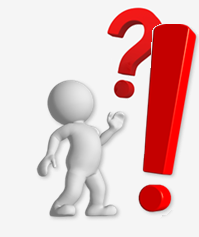 3
Výzva 007 – Podporované aktivity
Výzva je zaměřena na podporu sociálního začleňování osob a skupin osob sociálně vyloučených či sociálním vyloučením ohrožených prostřednictvím podpory a rozvoje uvedených aktivit a nástrojů: 
Podpora zabydlování a podpora bydlení – povinná aktivita
Podpora integrovaného řešení – volitelné aktivity:
B1. Kontaktní místo pro bydlení 
B2. Sociální realitní agentura/ garantované bydlení 
B3. Posílení prevence ztráty bydlení 
B4. 	Podpora multidisciplinárních týmů při řešení bytové situace, case managementu, vytváření podpůrných sítí služeb 
B5. 	Strategické a koordinační aktivity na území obce nebo širším území (aktivita pouze pro žadatele typu „obec“)
B6. 	Přechod do bydlení při odchodech z institucí 
B7. Nástroje pro podporu sousedského soužití (domovník) 
B8.  Prevence a řešení diskriminace v oblasti bydlení 
B9.  Facilitace vzájemné podpory, svépomoci a dalších participativních forem podpory bydlení
4
V JAKÉ FÁZI JSOU NYNÍ PROJEKTY
Proběhly celkem 4 Hodnoticí komise (poslední 31. 1.  2023) doporučila k financování 30 projektů v celkové hodnotě přes 570 milionů Kč (alokace výzvy 580 milionů Kč)
Poštou se Rozhodnutí nedoručuje, je k dispozici v elektronické podobě v informačním systému ISKP21+;
Projektům byly vyplaceny zálohové platby  (40 % částky dotace);
V realizaci nyní 13 projektů.
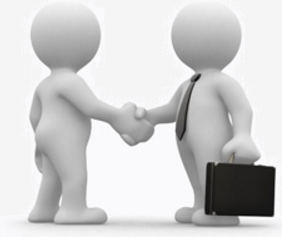 5
ROZHODNUTÍ O POSKYTNUTÍ DOTACE
Po podpisu textu právního aktu (PA) o poskytnutí podpory (Rozhodnutí o poskytnutí dotace) ředitelkou odboru 87 byl příjemce depeší informován o tom, že má právní akt k dispozici. 
V okamžiku odpovědi statutárního zástupce (jeho zmocněnce) se žadatel stal příjemcem podpory. S textem PA je potřeba se seznámit.
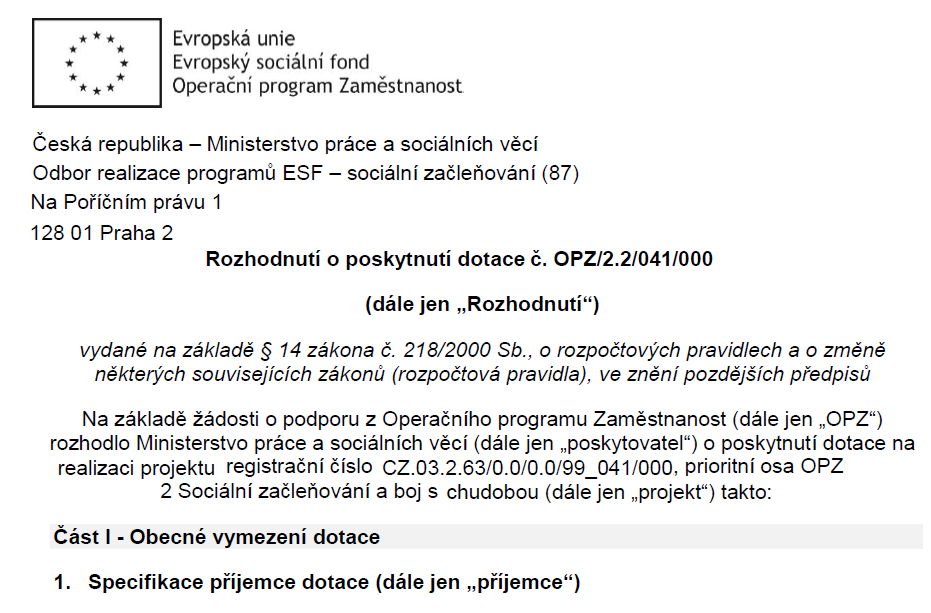 RoD obsahuje: účel dotace, data zahájení a ukončení realizace, finanční rámec a platební podmínky, povinnosti příjemce a sankce. 
Součástí Rozhodnutí o poskytnutí dotace je i příloha „Informace o projektu“ s obsahem klíčových aktivit, cílovými hodnotami monitorovacích indikátorů, přehledem cílových skupin, finální podobou schváleného rozpočtu a finančním plánem projektu.
6
V JAKÝCH SYSTÉMECH PRACUJEME I.
IS KP21+ 
Informační systém konečného příjemce
pro žadatele a příjemce
Komunikace prostřednictvím depeší (odesílají se z projektu)
Řešení technických požadavků 
=> Service desk: nově přes web www.esfcr.cz
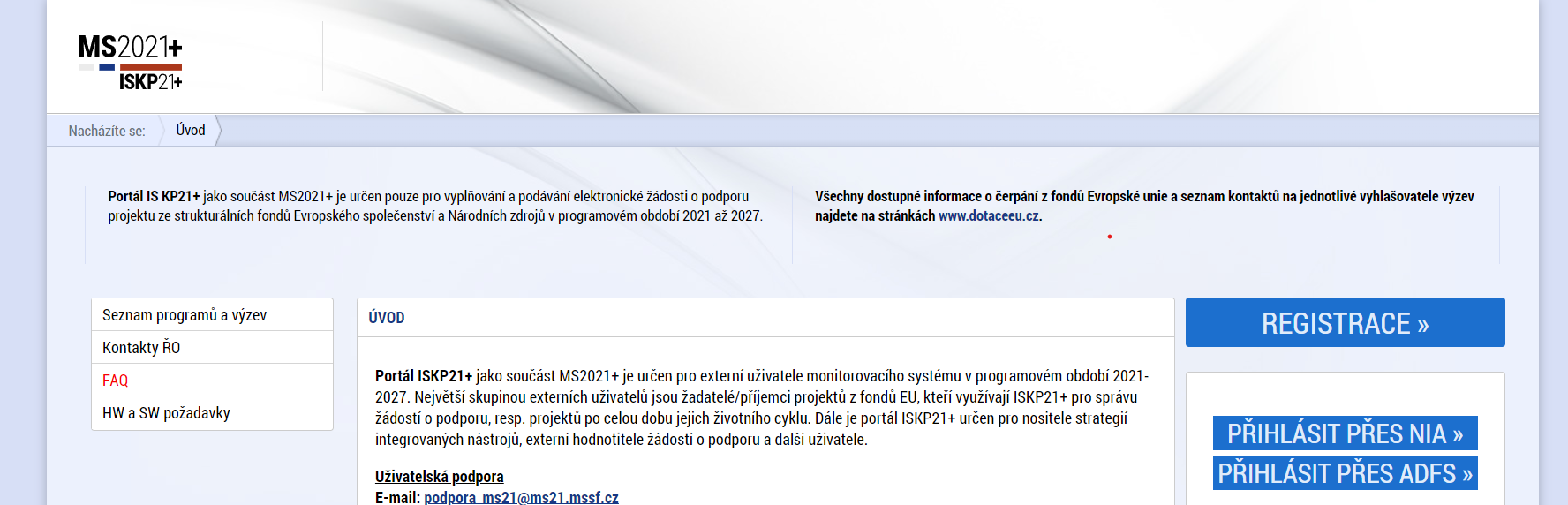 7
V JAKÝCH SYSTÉMECH PRACUJEME II.
MS2021+
zaměstnanci Řídícího orgánu
data mezi IS KP21+ a MS2021+ se přenášejí
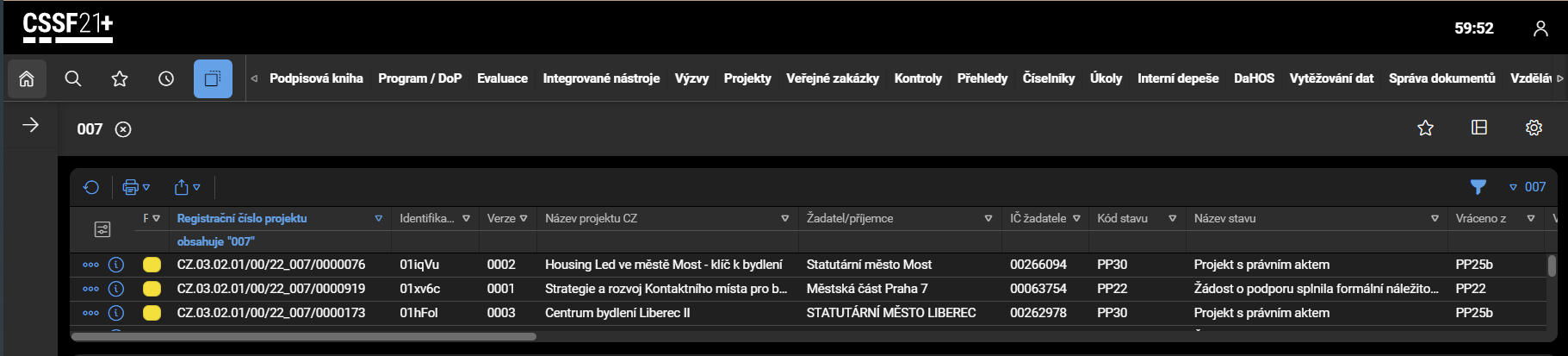 8
V JAKÝCH SYSTÉMECH PRACUJEME III.
IS ESF
monitorování podpořených osob 
přes www.esfcr.cz (viz dále)











www.esfcr.cz => Databáze produktů (pro výzvu 137 nebude relevantní)
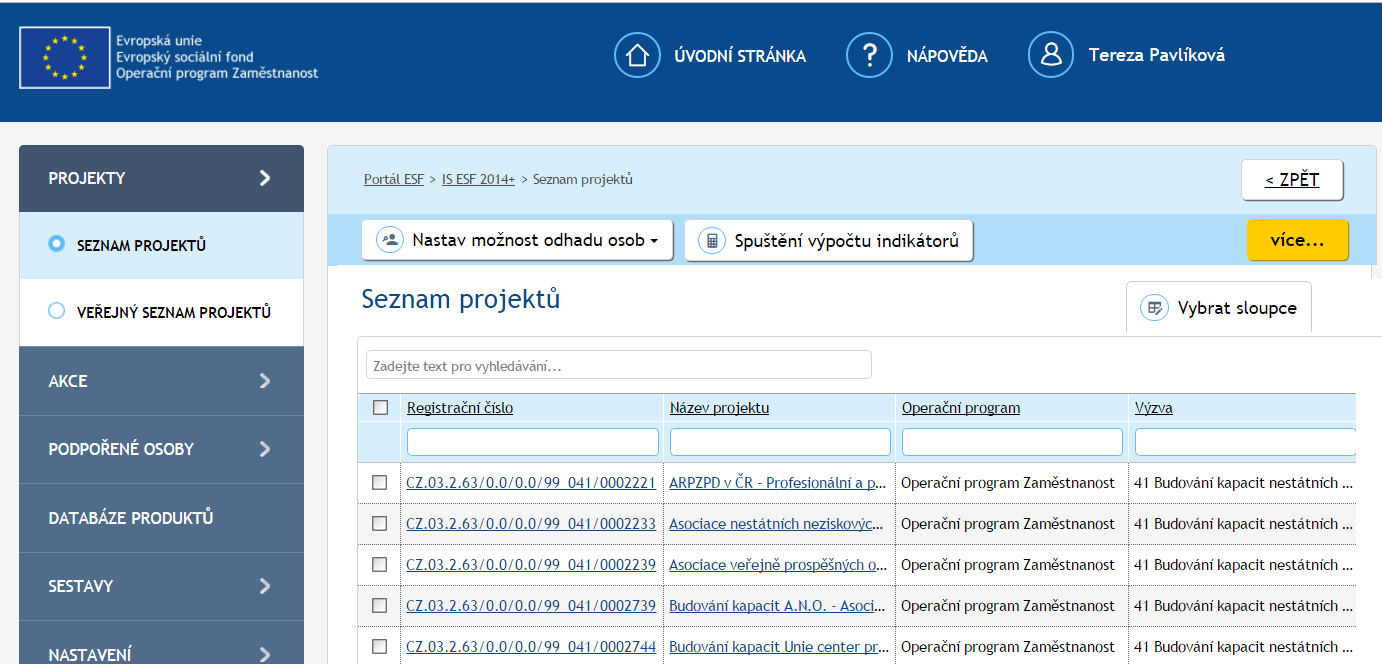 9
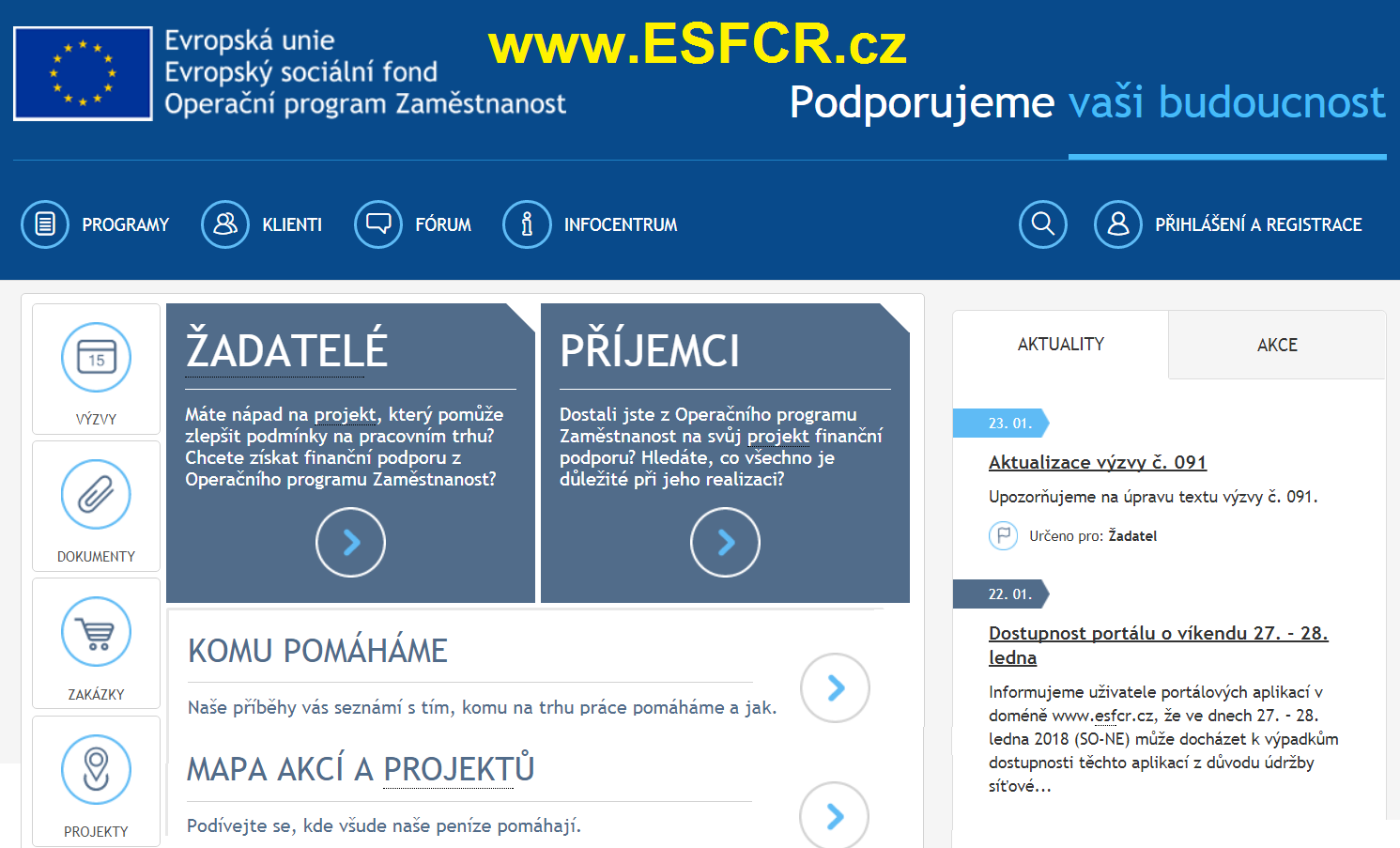 Rozcestník do více online aplikací (formuláře, databáze produktů, ESF fórum, IS ESF) => Jeden uživatelský účet
Sledování novinek ve vybraných sekcích, možnost vyhledávání
10
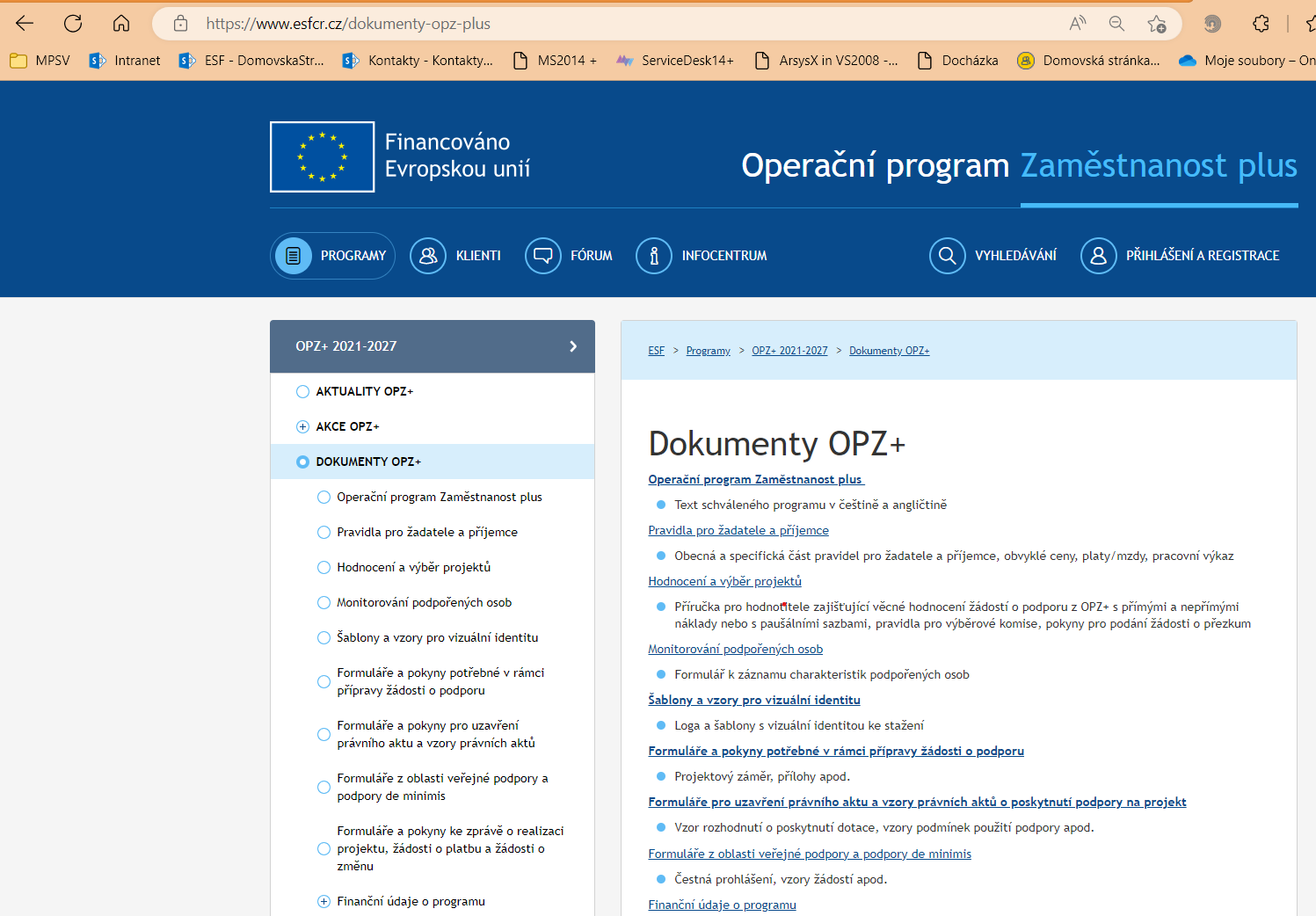 11
Obecná část pravidel pro příjemce
https://www.esfcr.cz/pravidla-pro-zadatele-a-prijemce-opz-plus
Upravuje mj.:
územní způsobilost projektů,
monitorování na úrovni projektu, včetně monitorovacích indikátorů          a vymezení bagatelní podpory účastníka projektu,
zadávání zakázek,
horizontální principy,
šíření výstupů projektu,
evaluace výsledků projektu,
povinnosti příjemců v oblasti informování a komunikace, včetně        povinných prvků vizuální identity OPZ+ - prozatím nefunkční generátor publicity (kontaktujte přiděleného manažera projektu v nutnosti generování povinného plakátu)
veřejnou podporu a podporu de minimis,
ukončení realizace projektu (včetně předčasného).
12
Specifická část pravidel pro příjemce
https://www.esfcr.cz/pravidla-pro-zadatele-a-prijemce-opz-plus
Pro výzvu č. 007 je závazná Specifická část pravidel pro žadatele a příjemce v rámci OPZ+ pro projekty s přímými a nepřímými náklady a pro projekty financované s využitím paušálních sazeb 
: Existují i další verze Specifických pravidel pro jiné typy projektů.


Upravuje:
změny projektu,
způsobilé výdaje, včetně jejich dokladování,
finanční řízení projektu, včetně finančních toků.
13
další příručky
Tabulka obvyklých cen a mezd:
Pravidla pro žadatele a příjemce - www.esfcr.cz
Pokyny k evidenci podpory poskytnuté účastníkům projektu: 
Monitorování podpořených osob - www.esfcr.cz
Pokyny k vyplnění zprávy o realizaci a žádosti o platbu: 
Formuláře a pokyny ke zprávě o realizaci projektu, žádosti o platbu a žádosti o změnu - www.esfcr.cz
Pokyny ke zpracování žádosti o změnu: 
Formuláře a pokyny ke zprávě o realizaci projektu, žádosti o platbu a žádosti o změnu - www.esfcr.cz
Šablony a vzory pro vizuální identitu: 
Šablony a vzory pro vizuální identitu - www.esfcr.cz
Formuláře z oblasti veřejné podpory a podpory de minimis:
Formuláře z oblasti veřejné podpory a podpory de minimis - www.esfcr.cz
14
kontroly na místě
KONTROLY NA MÍSTĚ
Příjemce je povinen umožnit ověření skutečností, které popisuje v žádosti o podporu a zprávách o realizaci projektu či dalších dokumentech.
Ohlášená kontrola -  Příjemce je dopředu informován
o připravované kontrole, je mu poskytnut seznam 
potřebné dokumentace a časový 
harmonogram kontroly.
Neohlášená kontrola – zejména při ověřování
reálnosti probíhajících aktivit.
Příjemce musí umožnit vstup kontrolou pověřeným osobám, včetně přístupu k veškeré dokumentaci týkající se projektu, a během realizace projektu, ale také po celou dobu, po kterou je povinen uchovávat dokumentaci projektu.
K provádění kontrol na místě či auditů oprávněno také Ministerstvo financí, orgány finanční správy, Evropská komise nebo Evropský účetní dvůr a Nejvyšší kontrolní úřad, popř. je mohou doprovázet další přizvané osoby.
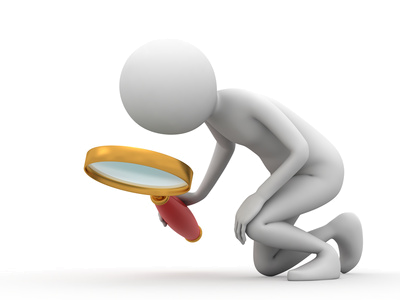 16
změny projektu
Podstatné a Nepodstatné změny
Nepodstatné změny:
nepodléhají předchozímu souhlasu ŘO
Podstatné změny:
před jejich provedením nezbytný souhlas ŘO
mají vliv na charakter projektu, na splnění cílů projektu či dobu realizace projektu
v některých případech vyžadují vydání Změnového právního aktu
POZOR: Rozlišení, zda se jedná o podstatnou či nepodstatnou změnu, může být někdy problematické. V případě nejistoty konzultovat plánovanou změnu v dostatečném časovém předstihu s projektovým manažerem projektu!
POZOR: To, že nepodstatná změna nevyžaduje schválení ŘO, neznamená, že je automaticky správně.
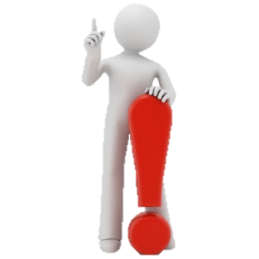 18
Nepodstatné změny I
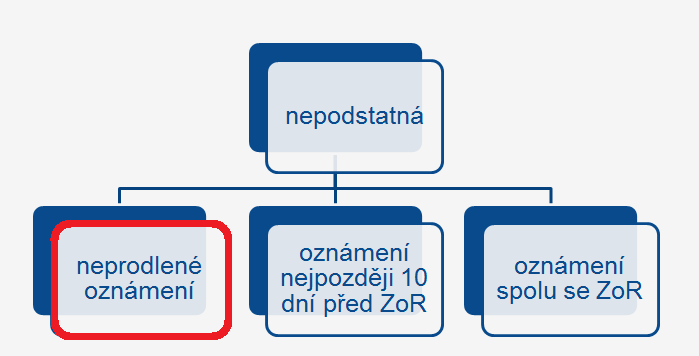 Nepodléhají předchozímu souhlasu, ale informace o změně se podává neprodleně:
změna sídla příjemce podpory;
změna kontaktní osoby projektu (včetně změny kontaktních údajů – telefon, e-mail) či adresy pro doručení písemností;
změna v osobách vykonávajících funkci statutárního orgánu příjemce;
změna názvu příjemce (blíže viz kap. 5.1.3 Specifických pravidel => někdy se jedná o podstatnou změnu, např.: fúze, rozdělení nebo převodu jmění na společníka atd.)
19
Nepodstatné změny II
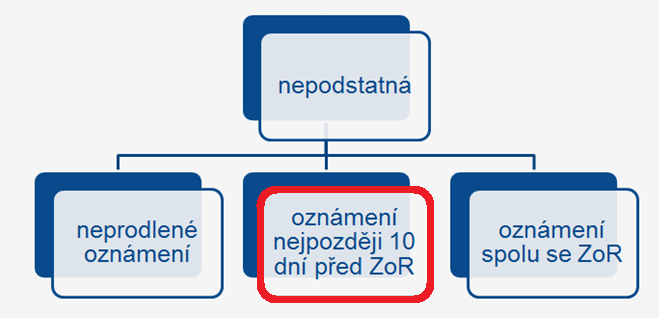 Nepodléhají předchozímusouhlasu, ale informace o změně se podává nejpozději 10 pracovníchdní před termínem podánínejbližší Zprávy o realizaci:
změna rozpočtu projektu (přesun prostředků mezi položkami, vytváření nových položek) v rámci jedné kapitoly rozpočtu; 
přesun prostředků mezi jednotlivými kapitolami rozpočtu (s výjimkou položek na „Mzdové příspěvky“ financovaných s využitím jednotkových nákladů) do výše 25 % celkových přímých nákladů projektu
20
Nepodstatné změny III
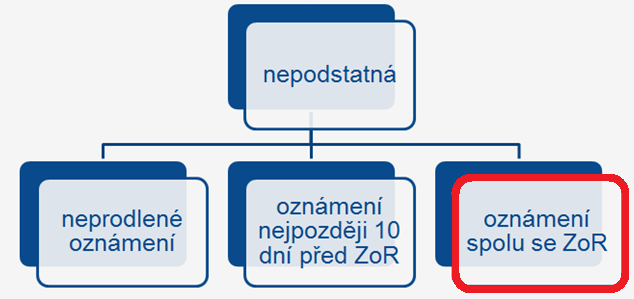 Nepodléhají předchozímu souhlasu, ale informace o změně se podává spolu s nejbližší ZoR:
změna místa realizace 

navýšení počtu osob z cílové skupiny, které jsou do projektu zapojeny; 
změna ve způsobu provádění klíčových aktivit, která nemá negativní dopad na plnění cílů projektu
změny smluv o partnerství
vypuštění partnera z realizace projektu, pokud tato změna nevyžaduje navýšení částky veřejné podpory přidělené v právním aktu příjemci nebo nějakému z partnerů;
změna týkající se plátcovství daně z přidané hodnoty příjemce či partnera s finančním příspěvkem
* K ŽoZ je vhodné přiložit dokument s navrhovaným zněním aktivit – například v režimu změn
21
Nepodstatné změny IV
Ať už se jedná o jakýkoliv typ nepodstatné (ale i podstatné změny), nejlepší je s dostatečným časovým předstihem před jejím provedením kontaktovat projektového manažera Vašeho projektu a domluvit se na podání a schválení změny.
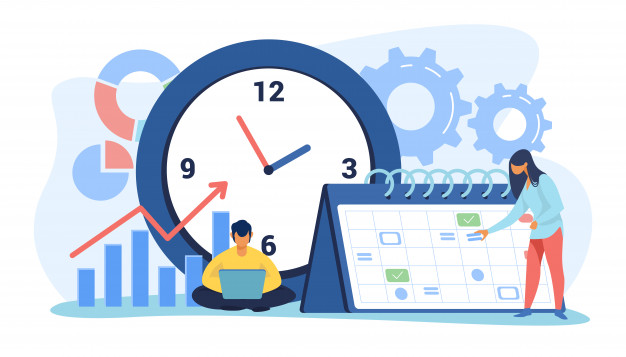 22
Podstatné změny I
Podléhají předchozímu souhlasu ŘO, ale nevyžadují vydání změnového práv. aktu:


Podstatné změny projektu jsou takové změny, které mají vliv na charakter projektu, na splnění cílů projektu či dobu realizace projektu. Z toho důvodu si ŘO vyhrazuje právo tyto změny schvalovat 
změny v klíčových aktivitách, kdy se nejedná o technické aspekty spadající do nepodstatných změn; mezi podstatné změny kromě jiného vždy patří zrušení klíčové aktivity nebo přidání zcela nové klíčové aktivity;
zahrnutí nové cílové skupiny, tj. rozšíření projektu i na osoby, na které projekt původně zaměřen nebyl;
přesun prostředků mezi jednotlivými kapitolami rozpočtu (s výjimkou položek na „Mzdové příspěvky“ financovaných s využitím jednotkových nákladů) vyšší než 25 %;
přesun v rozpočtu mezi položkami na neinvestiční a investiční výdaje; 
 změna bankovního účtu projektu doložená dokladem/potvrzením o vlastnictví účtu;
změna ve vymezení sledovaných období (pokud se nemění termín ukončení realizace projektu a další
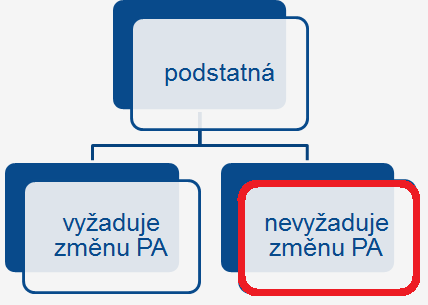 23
Podstatné změny II
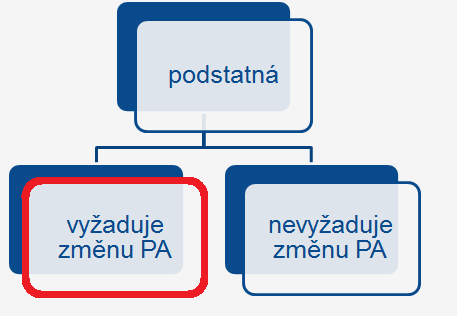 Podléhají předchozímu souhlasu ŘO a vyžadují vydání změnovéhoprávního aktu:
změna plánovaných výstupů a výsledkůprojektu (tj. cílových hodnot indikátorů); 
změna termínu ukončení realizace projektu;
nahrazení partnera projektu jiným subjektem/subjekty…
Výčet změn projektu je uveden ve Specifické části pravidel pro žadatele a příjemce v rámci OPZ+ pro projekty s přímými a nepřímými náklady a pro projekty financované s využitím paušálních sazeb
Změny v osobě příjemce – řešeno podrobně ve Specif. pravidlech – může se jednat jak o podstatnou x nepodstatnou změnu.
24
Změny projektu – závěrem I.
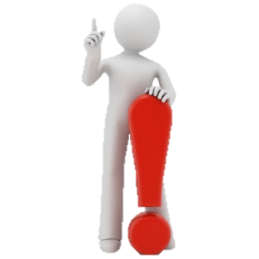 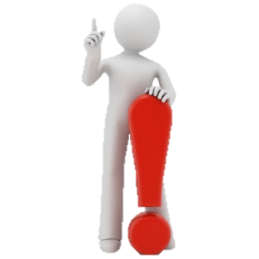 ŘO může žádost o změnu: 
v případě žádostí o nepodstatnou změnu potvrdit (vzít na vědomí) nebo vrátit k přepracování;
v případě žádostí o podstatnou změnu schválit, zamítnout nebo vrátit k přepracování;
Lhůty: ŘO má na posouzení podstatné změny 20 pracovních dnů, na kontrolu nepodstatné změny 5 pracovní dní (od předložení žádosti o změnu). Lhůta se zastavuje na dopracování žádosti.
Schválení žádosti o změnu rozpočtu není možné chápat jako souhlas se všemi výdaji, které příjemce do nově vytvořených či navýšených řádků rozpočtu bude následně nárokovat ke schválení. Posuzování způsobilosti výdaje probíhá vždy nad konkrétním nárokovaným výdajem v každé ŽoP. Schválení rozpočtových změn tedy způsobilost nezaručuje.
25
Změny projektu – závěrem II.
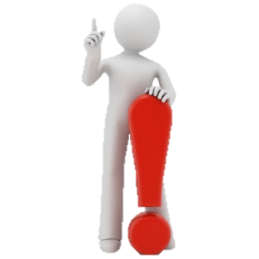 Žádosti o změnu podané na ŘO, u nichž ještě nebyla administrace ukončena, mohou, pokud platnost změny zasahuje do monitorovacího období, za které má být předložena zpráva o realizaci (či žádost o platbu), mít dopad na povinnosti příjemce týkající se předkládání zpráv o realizaci (a žádostí o platbu). 
Tyto souvislosti jsou uvedeny v Obecné části pravidel pro žadatele a příjemce v rámci OPZ+, v části věnované zprávám o realizaci projektu.
Projektový manažer Vašeho projektu 
      rád poradí, jak a kdy plánovanou
      změnu zadministrovat.
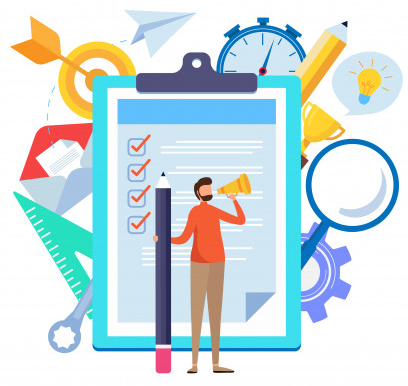 26
Změnové řízení v Iskp21+
Změny vyžádané příjemcem – IS KP14+
Záložka Žádost o změnu
Vytvořit žádost o změnu

Účinnost změny

Výběr obrazovek pro vykázání změn

Tlačítko SPUSTIT zcela dole na stránce s výběrem obrazovek

Vyplnit odůvodnění ŽoZ a Uložit
Vykázat změnu, Finalizovat, podepsat
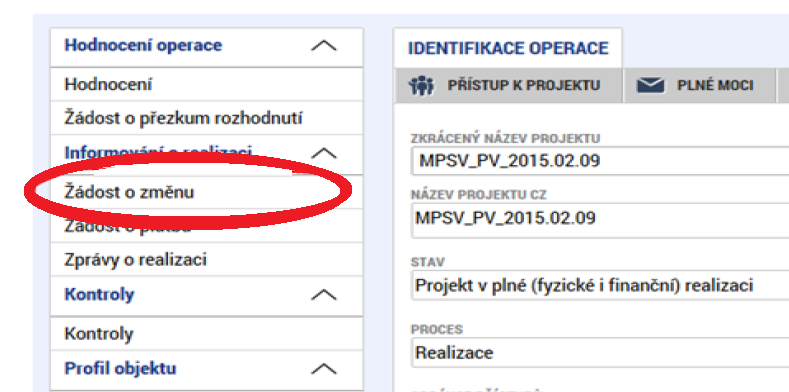 28
Změny vyžádané příjemcem – IS KP14+
Vybírat jen obrazovky které chcete vyplnit - nelze rozpracovat dvě ŽoZ se stejnými obrazovkami.
POZOR: finanční obrazovky (rozpočet + rozpad financování + finanční plán) jsou provázané! Aktivují se všechny dohromady. I při změně pouze v rozpočtu musí být proveden i rozpad financování!
Zaslání na ŘO
Kontrola – finalizace – podpis ŽoZ = odeslání na ŘO
Návod na www.esfcr.cz
Formuláře a pokyny ke zprávě o realizaci projektu, žádosti o platbu a žádosti o změnu - www.esfcr.cz
29
Schvalovací proces
ŘO po doručení žádosti o změnu určí druh změny (podstatná se změnou právního aktu, bez změny právního aktu, nepodstatná změna). 
Příjemce totiž při založení ŽoZ v IS KP21+ nemá možnost editovat pole Typ závažnosti změny.
V závislosti na druhu změny probíhá schvalovací proces.
Je-li třeba opravy ŽoZ, ŘO vrátí k dopracování, jinak bude ŽoZ buď akceptována, schválena, nebo neschválena.
30
(ne)způsobilé výdaje
Charakteristika způsobilého výdaje I.
Podpora z OPZ+ je určena výhradně na způsobilé výdaje. Řídící orgán je oprávněn vyžádat si od příjemce jakýkoliv dokument nezbytný pro ověření způsobilosti výdajů v rámci projektu (může jít i o dokument, který vznikl v době před zahájením realizace projektu).
Způsobilý výdaj musí být v souladu s právními předpisy, v souladu s pravidly programu OPZ+ a s podmínkami poskytnutí podpory, musí být přiměřený, vzniknul v době realizace, splňuje podmínky územní způsobilosti, je řádně identifikovaný, prokazatelný a doložitelný, je nezbytný pro dosažení cílů projektu. Tyto podmínky musí být splněny zároveň.
32
Charakteristika ZpůsobiléHO výdaje II.
Přiměřenost výdaje znamená dosažení optimálního vztahu mezi:

Hospodárností, tj. zajištěním kvalitně dosažených úkolů s co nejnižším vynaložením veřejných prostředků.

Účelností, tj. využitím veřejných prostředků k zajištění optimální míry dosažení cílů.

Efektivností, tj. vynaložením veřejných prostředků tak, aby se ve srovnání s jejich objemem dosáhlo maximálního rozsahu, kvality a přínosu.

Pokud výdaje vykazované příjemcem nejsou přiměřené, ŘO je oprávněn výdaj jako způsobilý neschválit, nebo jej schválit pouze do určité výše.
33
Charakteristika ZpůsobiléHO výdaje III.
Časová způsobilost výdaje
Výdaj vznikl v době realizace projektu. U osobních nákladů se jedná o identifikaci měsíce, ke kterému se osobní náklad vztahuje. Tato podmínka musí být ověřitelná. U osobních nákladů např. výplatními páskami nebo mzdovými listy, u nákupů služeb nebo zařízení a vybavení v rámci paušálu např. datem vzniku nákladu na příslušném účetním dokladu.
Úhrada výdaje
Podmínkou způsobilosti je, že výdaj musí být ze strany příjemce, příp. jeho partnerů s fin. příspěvkem, skutečně zaplacen, tj. úhrada musí být doložena bankovními výpisy či výdajovými pokladními doklady.
34
[Speaker Notes: Pozor na úhradu mezd – vždy jen ty měsíce, které spadají do MO, nikoli úhrada v měsíci, který slouží k odevzdání MZ, tedy následující měsíc po ukončeném MO, tzn. pokud je MO do konce ledna, proplatíme pouze prosincové mzdy, protože jsou uhrazené v lednu. Lednové mzdy se neproplatí, protože jsou uhrazeny až v únoru a to už není MO.]
Rozpočet projektu – paušál 40 %
V projektech financovaných s využitím 40 % paušální sazby je podpora 	určena na 2 kategorie výdajů 
přímé náklady na zaměstnance (dále jen jako „Osobní náklady“) a 
veškeré ostatní výdaje projektu 
Pro výdaje spadající do Osobních nákladů (resp. pozice uvedené v příloze č. 2 Pomůcka pro stanovení osobních nákladů) se v projektech uplatňuje úplné vykazování, tzn. je třeba doložit skutečný vznik a skutečnou úhradu daného výdaje. 
Všechny ostatní výdaje projektu (jiné pozice, než výše uvedené, z kapitoly Osobní náklady, Cestovné, Zařízení a vybavení, Nákup služeb, Přímá podpora, dřívější Nepřímé náklady) se stanovují dopočtem z částky Osobních nákladů ve výši 40 % (paušál). Jejich vznik ani úhradu příjemce nedokládá.
35
Rozpočet projektu – struktura
Výdaje hrazené z paušálu nebudou v rámci zpráv o realizaci a kontrol projektů na místě ze strany ŘO kontrolovány, obdobně jako v jiných výzvách nepřímé náklady.
V celkových způsobilých nákladech projektu je obsažena i případná spoluúčast žadatele.
ŘO je oprávněn si od příjemce vyžádat jakýkoli dokument, který je nezbytný pro ověření způsobilosti výdajů v rámci projektu (a může se jednat i o dokument, který vznikl v době před zahájením realizace projektu).
36
[Speaker Notes: Výdaje hrazené z paušálu nebudou v rámci zpráv o realizaci a kontrol projektů na místě ze strany ŘO kontrolovány, obdobně jako dříve nepřímé náklady.
Podrobnější informace k přímým a paušálním výdajům jsou uvedené v příručce „Specifická část pravidel pro žadatele a příjemce v rámci OPZ pro projekty financované s využitím 40% paušální sazby“.]
Přímé náklady – Osobní náklady
Způsobilými osobními náklady jsou:
Mzdy a platy pracovníků (členů RT) zastávajících pracovní pozice uvedené v příloze č. 2 a další pozice, které byly schváleny HK:
Mzdy pracovníků v kapitole osobní náklady představují (super)hrubou mzdu.
Tyto výdaje nesmí přesáhnout obvyklou výši v daném místě, čase a oboru (viz tabulka Obvyklých cen a mezd: Pravidla pro žadatele a příjemce - www.esfcr.cz).
37
[Speaker Notes: U DPP se můžou vyskytnout odvody SP a ZP jako samostatná položka (při měsíční mzdě vyšší než 10 tis.Kč).]
Způsobilé výdaje – osobní náklady I.
Osobní náklady členů RT: 
Mzdy a platy zaměstnanců příjemce nebo partnera s finančním příspěvkem pracujících výhradně pro projekt.
Příslušná část mezd nebo platů zaměstnanců příjemce nebo partnera s finančním příspěvkem podílejících se na projektu pouze částí svého úvazku.
Odměny zaměstnanců příjemce nebo partnera s finančním příspěvkem zaměstnaných na  dohodu o pracovní činnosti anebo dohodu o provedení práce.
Výčet činností vyloučených z osobních nákladů – viz kap. 6.2.2 Odměňování vyloučené z Osobních nákladů (Specifická část pravidel, 40% paušál), viz další snímek
38
[Speaker Notes: Stanovení výše hodinové sazby:
Při stanovení výše hodinové sazby za práci pro projekt u osob, které vykonávají stejnou či obdobnou práci i mimo realizaci projektu, je příjemce povinen brát v úvahu výši sazeb těchto zaměstnanců za činnosti mimo projekt. Pokud zaměstnanec zajišťuje v projektu stejnou či obdobnou činnost, jakou vykonává mimo projekt, pak se výše sazby za práci pro projekt a za stejnou či obdobnou práci bez vazby na projekt nemohou lišit. Vyšší hodinová sazba za práci pro projekt může být stanovena pouze v odůvodněných případech a s ohledem na charakter vykonávané činnosti s projektem nesouvisející.
Zaměstnavatel vždy může do způsobilých výdajů projektu uplatnit pouze část osobních nákladů za daného zaměstnance.
Dojde-li k překrytí pracovních poměrů dvou zaměstnanců podílejících se na realizaci projektu za účelem nahrazení jednoho druhým, lze osobní náklady obou těchto zaměstnanců považovat za způsobilé do maximální doby 2 měsíců.]
Odměňování vyloučené z Osob. nákladů
V Osobních nákladech nemohou být zahrnuty náklady na odměňování osob, které zajišťují: 
účetnictví a vedení mezd pracovníků, agendu rozpočtování a agendu bankovních transferů a hotovostní pokladny; 
personalistiku (včetně případných výběrových řízení na budoucí zaměstnance příjemce či partnera), mimo personalistiky spojené s pracovním uplatněním cílové skupiny; 
vstupní lékařské prohlídky pro osoby mimo cílovou skupinu projektu; 
školení bezpečnosti a ochrany zdraví při práci v režimu stanoveném právními předpisy ČR pro osoby mimo cílovou skupinu projektu; 
opravu a údržbu zařízení, vybavení a využívaných nemovitostí; 
úklid a čištění; 
ostrahu.
39
[Speaker Notes: Podmínkou podpory z OPZ není samostatný bankovní účet pro daný projekt.]
Zaměstnanec  x  dodavatel
Pozor na střet zájmů: Střet zájmů upravuje Obecná část pravidel,                                                            kapitola 20 Pravidla pro zadávání zakázek
Mějte prosím na paměti, že z uvedené definice střetu zájmů plyne, že pro posouzení střetu zájmu postačí pouze možnost (ohrožení) mít vliv na výsledek výběrového/zadávacího řízení, případně je ohrožena nestrannost nebo nezávislost v souvislosti s výběrovým řízením. 
Jak je uvedeno ve výčtu kap. 20.1 odst. 4 Obecné části pravidel OPZ+, střet zájmů se vztahuje nejen na členy realizačního týmu, ale na všechny zaměstnance zadavatele, tj. zaměstnance příjemce. Těmito zaměstnanci jsou myšleni všichni zaměstnanci příjemce bez ohledu na druh zaměstnaneckého poměru vůči zadavateli (PP, DPČ, DPP) a nezáleží ani na tom, že by nefigurovali v realizačním týmu projektu, v němž by byli dodavatelem. Žádný zaměstnanec příjemce nesmí být jeho dodavatelem.
Osoby v zaměstnaneckém poměru vůči zadavateli veřejné zakázky totiž mají/mohou mít možnost získat informace ohledně zadání zakázky, realizace projektu či případně dalších informací, které těmto osobám v pozici dodavatele mohou poskytnout konkurenční výhodu, která může vést k narušení  principu rovného zacházení a transparentnosti při zadávání VZ.
40
[Speaker Notes: Podmínkou podpory z OPZ není samostatný bankovní účet pro daný projekt.]
Způsobilé výdaje – osobní náklady II.
Způsobilé osobní náklady = součet hrubé mzdy/platu/odměny z dohody a odvodů na sociální a zdravotní pojištění hrazených zaměstnavatelem a případně dalších výdajů na zaměstnance, které je zaměstnavatel povinen hradit na základě platných právních předpisů (např. odvody do FKSP, zákonné pojištění odpovědnosti zaměstnavatele za škodu při pracovním úrazu nebo nemoci z povolání apod.).
Způsobilé osobní náklady by měly respektovat obvyklou výši v daném místě, čase a oboru. V případě nárokování vyšších mzdových sazeb - nutné odůvodnění.
Informace k obvyklých mzdám a platům na www.esfcr.cz:   
Pravidla pro žadatele a příjemce - www.esfcr.cz
41
Způsobilé výdaje – osobní náklady III.
Pracovní smlouvy a dohody o pracích konaných mimo pracovní poměr (DPP/DPČ) musí být v souladu se zákoníkem práce.
Výše úvazku: Úvazek pracovníka zapojeného do realizace projektu OPZ+ může být maximálně 1,0 (tj. součet všech úvazků pracovníka včetně příp. DPČ a DPP) u zaměstnavatele a partnera zapojených do daného projektu, a to po celou dobu zapojení daného pracovníka do realizace projektu OPZ+.
Výpočet úvazku pro projekt: Úvazek 1,0 - neprojektové úvazky = projektový úvazek
Příklad: Pracovník má pracovní smlouvu s úvazkem 0,8 mimo projekt, maximální úvazek pro projekt je možný ve výši 0,2.
42
[Speaker Notes: Zaměstnání malého rozsahu
Sjednaná měsíční mzda je menší než 3 000 Kč (PS a DPČ) – se nehradí odvody na zdravotní a sociální pojištění.
Příjem není sjednán vůbec (pouze DPČ) – např. rozsah práce nepřesáhne 20h týdně]
Způsobilé výdaje – osobní náklady IV.
Povinné náležitosti pracovních smluv, DPČ a DPP v OPZ+: 
identifikace projektu (název či registrační číslo),
popis pracovní činnosti, kterou zaměstnanec vykonává pro projekt, 
rozsah činnosti, tzn. úvazek nebo počet hodin za časovou jednotku,
výše odměny,
další zákonem stanovené náležitosti: 
u pracovní smlouvy místo výkonu práce a den nástupu do práce, 
u dohody o pracovní činnosti doba, na kterou se dohoda uzavírá, a sjednaný rozsah pracovní doby, 
u dohody o provedení práce doba, na kterou se dohoda uzavírá.
43
[Speaker Notes: Pracovní smlouvy a dohody o pracích konaných mimo pracovní poměr musí být uzavřeny v souladu se zákoníkem práce.]
Způsobilé výdaje – osobní náklady V.
Odvody zaměstnavatele na sociální a zdravotní pojištění 
Způsobilé jsou odvody na sociální a zdravotní pojištění spojené se zaměstnancem hrazené zaměstnavatelem povinně na základě právních předpisů.
44
[Speaker Notes: Odvody SP – rozhodné je, zda se jedná o zaměstnání malého rozsahu – pokud není ZMR, odvádí se vždy (i když je mzda míň než 3000 Kč); pokud je ZMR, neplatí se SP (platilo by se pouze v případě, když by mzda přesáhla 3000 Kč).
Odvody ZP – rozhodná je částka 3000 Kč bez ohledu na to, zda se jedná o ZMR – do 3000 Kč se neplatí odvody, nad 3000 Kč ano.
Pokud má zaměstnanec více DPČ u jednoho zaměstnavatele pod 3000,- a součet zúčtovaných příjmů z těchto dohod přesáhne v měsíci 3.000,- Kč, pak se hradí odvody na zdravotní a sociální pojištění. 

Odvody od 1. 7. 2019:
Odvody SP – 24,8 % zaměstnavatel; 6,5 % zaměstnanec (24,8 % =2,1 % na nemocenské poj., 21,5 % na důchodové poj. a 1,2 % na státní politiku zaměstnanosti)
Odvody ZP – 9 % zaměstnavatel; 4,5 % zaměstnanec]
Způsobilé výdaje – osobní náklady VI.
Odměny
Způsobilé jsou odměny za splnění mimořádného nebo zvlášť významného úkolu apod. Zdůvodnění vyplacených odměn je nezbytnou podmínkou jejich způsobilosti. Příjemce stanoví kritéria, při jejichž splnění lze odměny zaměstnanci poskytnout. 
Způsobilé jsou odměny, které nepřekročí 25 % ročního úhrnu nejvyššího platového tarifu a nejvýše přípustného osobního příplatku v příslušné platové třídě, nebo roční mzdy/odměny z dohody, kdy se vychází z částky dle poslední platné verze pracovní smlouvy/dohody o pracovní činnosti/dohody o provedení práce.
45
[Speaker Notes: V případě zaměstnanců, jejichž základní plat nebo mzda jsou hrazeny z rozpočtu projektu, se při stanovení maximální možné odměny zohledňuje délka a výše úvazku zaměstnance na realizaci projektu. 
 Plat – mají zaměstnanci státu, územních správních celků (krajů a obcí), státních fondů a příspěvkových organizací (školských právnických osob a veřejných neziskových ústavních zdravotnických zařízení).]
Způsobilé výdaje – osobní náklady VII.
Náhrady za dovolenou 
Náhrady za dovolenou jsou způsobilé pouze v rozsahu, v jakém odpovídají míře zapojení zaměstnance do realizace projektu v měsíci, v němž je dovolená čerpána (= úvazek dle pracovní smlouvy, DPČ nebo DPP v projektu).
Způsobilým výdajem je náhrada mzdy nebo platu za dovolenou v rozsahu, který zaměstnavatel musí zaměstnanci poskytnout na základě platného právního předpisu, kolektivní smlouvy nebo vnitřního předpisu zaměstnavatele. 
Fond kulturních a sociálních potřeb
FKSP je způsobilým nákladem u organizací, které musí povinně tvořit FKSP dle zákona.
Způsobilé jsou náklady na tvorbu, ne na čerpání FKSP!
46
[Speaker Notes: Dovolená – zaměstnanec se zapojí do projektu v září, nicméně u zaměstnavatele pracuje celý rok od ledna. Má pak nárok na celou dovolenou (20/25 dní), protože je nárok ze zákona.

Tvorba FKSP – zaměstnavatel, který má ze zákona povinnost nějakým procentem vytvořit fond FKSP, pak se jedná o uznatelný náklad. Ale již není uznatelné vlastní čerpání FKSP ve smyslu, že nám budou lidi z RT dokazovat, že jeli na dovolenou a předloží nám fakturu za tuto dovolenou k proplacení, nebo např. lístky do divadla atp. – to je nezpůsobilé. To si řeší zaměstnavatel sám u sebe. 
Povinnost tvořit FKSP mají organizační složky státu, příspěvkové organizace (státních i zřizovaných ÚSC), školské právnické osoby zřízené ministerstvem, krajem, obcí nebo svazkem obcí a státní podniky.]
Výdaje financované paušální sazbou
Výdaje financované paušální sazbou příjemce prokazuje dopočtem ze skutečně vynaložených Osobních nákladů, a to v rámci zprávy o realizaci projektu, resp. spolu s ní předložené žádosti o platbu. 
Prostředky na výdaje financované paušální sazbou jsou poskytovány průběžně, vždy spolu s prostředky na Osobní náklady. Každá platba příjemci tak v sobě zahrnuje prostředky na obě skupiny výdajů, a to v poměru 1 ku 0,4. Výše paušální sazby je fixní. 
V případě jakéhokoli snížení částky Osobních nákladů dojde k adekvátnímu snížení částky výdajů financovaných paušální sazbou tak, aby byla zachována výše paušální sazby. 
Pro projekty financované s využitím 40% paušální sazby nejsou vymezeny žádné kategorie výdajů, které by byly vždy nezpůsobilé. Musí být ovšem splněny podmínky způsobilosti, tj. soulad s předpisy, časová a územní způsobilost atd.
47
[Speaker Notes: Podmínkou podpory z OPZ není samostatný bankovní účet pro daný projekt.]
dokladování výdajů
Všechny způsobilé výdaje spadající do přímých nákladů musí být příjemce schopný doložit. 

Na Řídící orgán se dokládají skeny dokladů prostřednictvím systému IS KP21+, originály archivuje příjemce. 

V případě projektů výzvy č. 007, kde jsou prokazovány pouze osobní náklady, se bude jednat zejména o výpisy z účtu, příp. výdajový pokladní doklad, pracovní smlouvy, dohody o provedení práce nebo dohody o pracovní činnost a případně i pracovní výkazy (viz následující snímek)
48
[Speaker Notes: Podmínkou podpory z OPZ není samostatný bankovní účet pro daný projekt.]
pracovní výkazy
Pracovní výkazy jsou u zaměstnance příjemce nebo partnera s finančním příspěvkem vyžadovány jen v případech, kdy se: 
jedná se o pracovníka, který v rámci daného pracovněprávního vztahu vykonává činnosti pro projekt i mimo projekt;
jedná se o pracovníka, který v rámci daného pracovněprávního vztahu vykonává činnosti pouze pro projekt, nicméně tyto činnosti spadají do vymezení více pracovních pozic a práce v rámci těchto pozic je odlišně odměňována;
jedná se o projekt, ve kterém se využívají nepřímé náklady/resp. 40% paušální sazba, a popis pracovní činnosti u dané pracovní pozice obsahuje činnosti spadající jak do přímých, tak do nepřímých nákladů, resp. do výčtu činností vyloučených z přímých osobních nákladů (tzn. je zde riziko dvojího financování
49
[Speaker Notes: Podmínkou podpory z OPZ není samostatný bankovní účet pro daný projekt.]
Veřejné zakázky
Vzhledem k financování nákupu zařízení a vybavení a nákupu služeb s využitím 40% paušálu, ŘO nebude kontrolovat výběrová řízení.
Přesto pro příjemce platí povinnost řídit se pravidly uvedenými v kapitole 20 Obecná část pravidel.
Pokud máte jakékoliv dotazy či pochybnosti, neváhejte seobrátit na projekt. manažeraVašeho projektu.
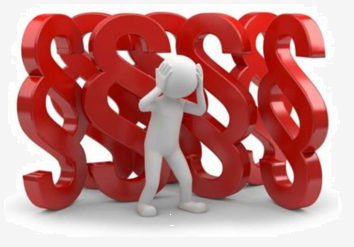 50
[Speaker Notes: Povinnost dělat výběrové řízení u zakázek s hodnotou od 400 tis. – veřejní, dotovaní zadavatelé, 500 tis. – dotace nižší než 50 %]
Vedení účetnictví a dokladování výdajů
Vedení účetnictví
Příjemci jsou povinni vést účetnictví nebo daňovou evidenci v souladu        s předpisy ČR. Příjemci, kteří vedou účetnictví v plném nebo zjednodušeném rozsahu podle zákona č. 563/1991 Sb., o účetnictví, vedou účetnictví způsobem, který zajistí jednoznačné přiřazení účetních položek spadajících do přímých nákladů ke konkrétnímu projektu, tj. zejména výnosů a nákladů a zařazení do evidence majetku.
Je také nutná archivace dokumentů(samostatná směrnice pro projekt může být, nemusí).
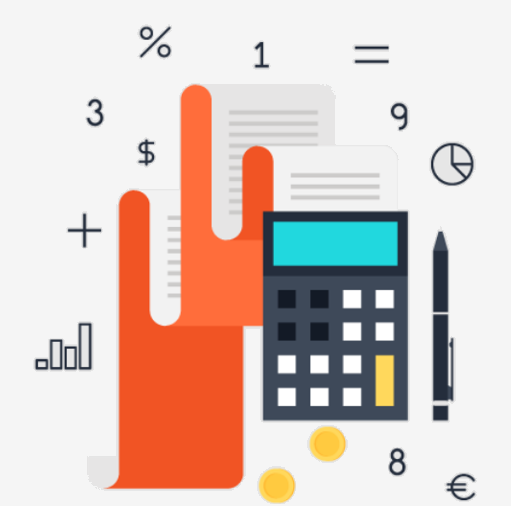 52
[Speaker Notes: Příjemce by měl řádně účtovat o veškerých příjmech a výdajích, resp. nákladech a výnosech. Vést účetnictví v souladu se zákonem o účetnictví, popř. daňovou evidenci podle zákona o dani z příjmů.
Dále je nutné vést své příjmy a výdaje (výnosy a náklady) transparentně s jednoznačnou vazbou ke konkrétní sociální službě v rámci projektu – identifikátoru služby (zejména účetní střediska, zakázky). Je-li dotace vyplácena v režimu vyrovnávací platby za službu obecného hospodářského zájmu, má příjemce povinnost vést příjmy a výdaje (výnosy a náklady) spojené s poskytováním příslušné služby ve svém účetnictví odděleně od příjmů a výdajů (výnosů a nákladů) spojených s jinými službami či činnostmi organizace. Povinnost odděleného účtování se vztahuje na veškeré položky související se sociální službou v režimu služeb obecného hospodářského zájmu (nikoli pouze výdaje financované prostředky vyrovnávací platby na příslušnou sociální službu). 
 Je také nutná archivace dokumentů (může a nemusí být samostatná směrnice pro projekt).]
Děkujeme za pozornost
Pokračujeme návazným seminářem:
Předkládání ZoR a ŽoP
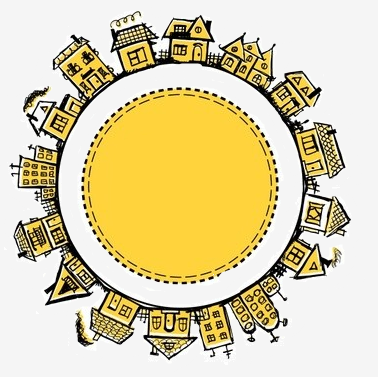 Mgr Iveta Marcinová, Mgr. Lenka Bořecká
53